Merge Concepts Project
Student: Jordan Kellerstrass
Mentors: Glen McCallum, Janet Riley
Duplicate Concepts
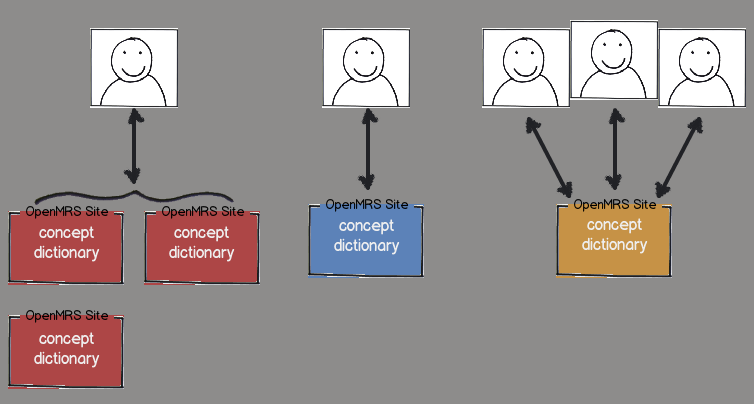 [Speaker Notes: Motivation]
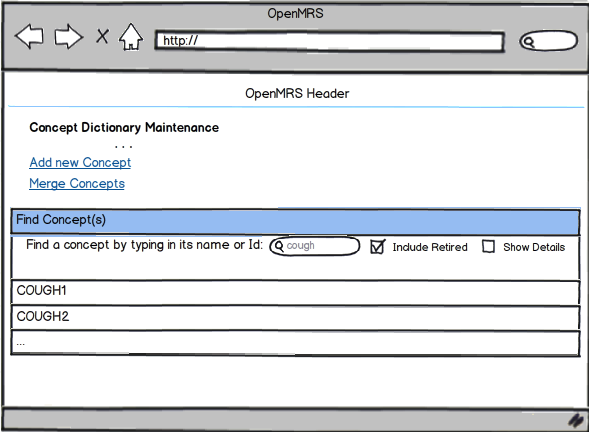 Merge Concepts
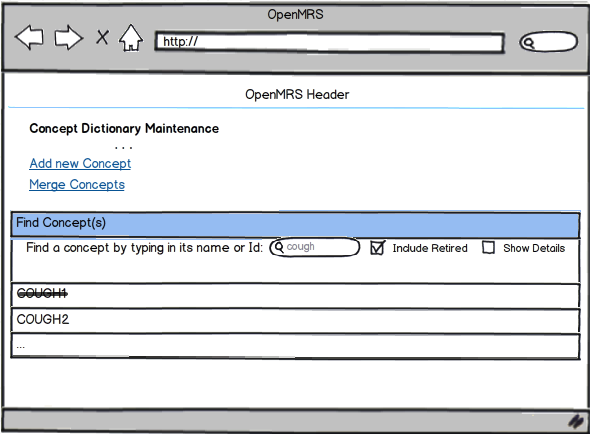 Merge Concepts Module
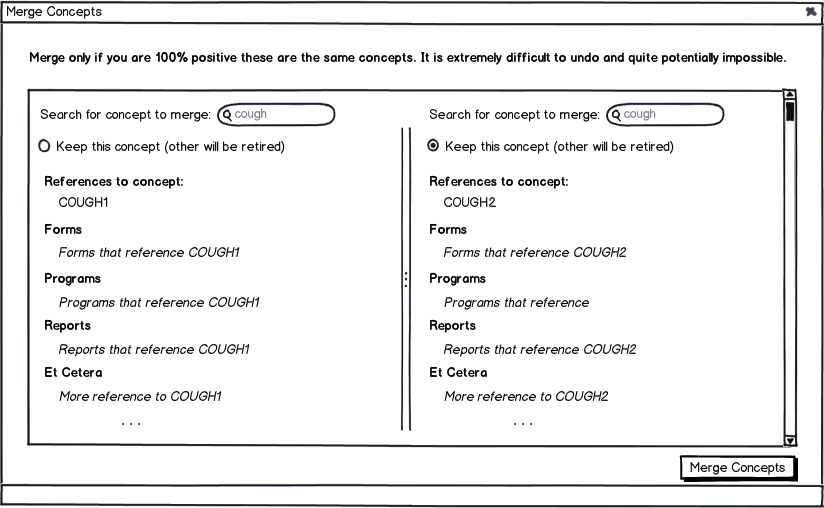 Tables being updated…
obs
drug
orders
field
program
program_workflow
program_workflow_state
person_attribute_type
Forms
reports
global_property
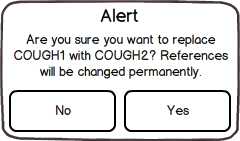 Merge Concepts Module
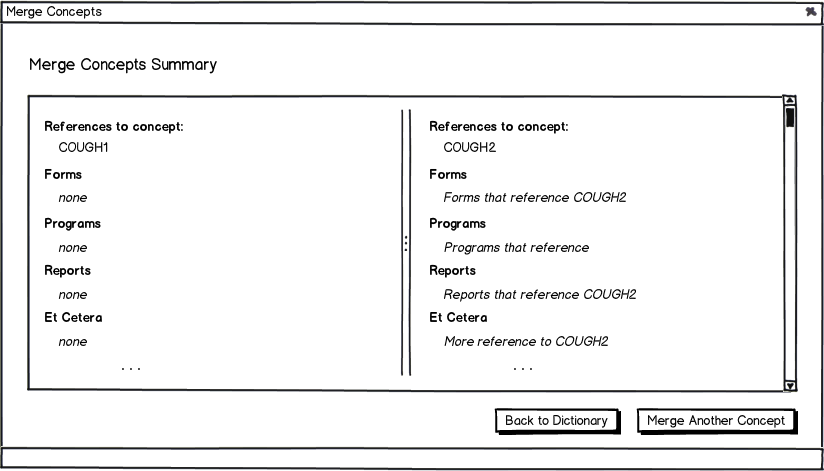 Questions
Project page: 
https://wiki.openmrs.org/display/projects/Merge+Concepts+Module

Relevant tickets:
https://tickets.openmrs.org/browse/TRUNK-2351
https://tickets.openmrs.org/browse/TRUNK-293